ABALO Honorine
FORMATION
Banque Finance | 2020 jusqu’à nos  jours
Collège de paris supérieur, Paris
Baccalauréat scientifique, série C4| 2021 – XX
Lycée Saint Albert, Lomé
Baccalauréat première partie | 20XX-20XX
Lycée Saint Jean, Lomé
PROFIL
Je suis actuellement étudiante en Banque. Avec pour ambition de…..
COMPÉTENCES
Pack Microsoft Office (Word, Excel, Powerpoint)
Internet/Windows
Logiciel Adobe Photoshop
Maitrise Internet
CONTACT
+228 905458744
prenom@gmail.com
Lomé, TOGO
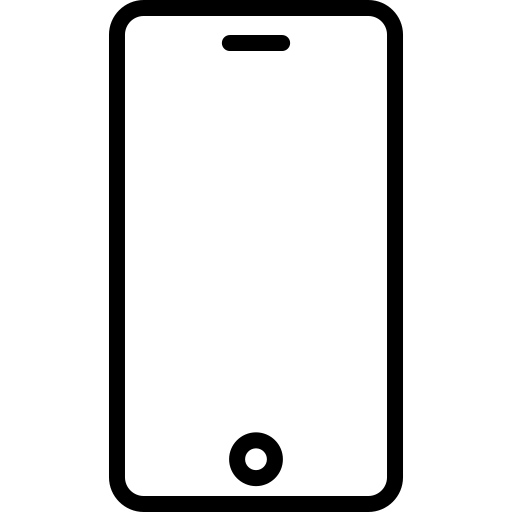 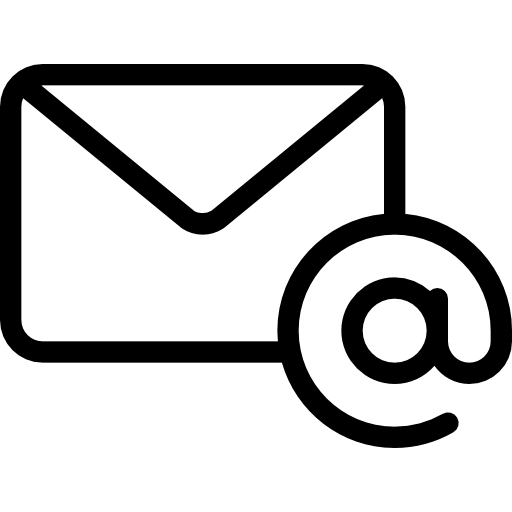 APTITUDES PERSONNELLES
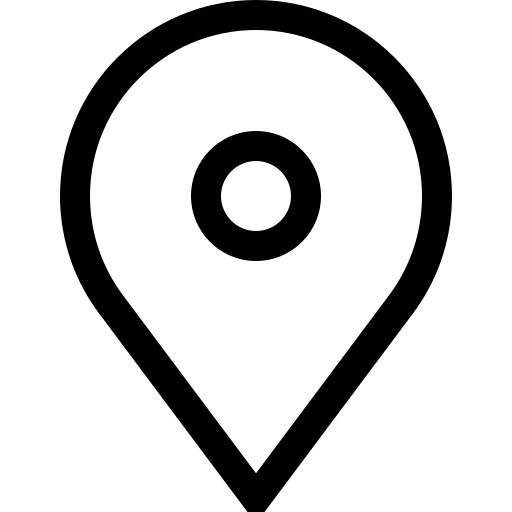 Travail en équipe
Capacité Rédactionnelle
Travail sous stress
Expression orale excellente
Curieux et autonome
LANGUES
Français
 
Anglais

Ewe
LOISIRS
Cuisine
Sport
Musique
Voyage